ShockAshley Siems
July 26, 2016
By the end of this lecture, learners should be able to…
Discuss shock and it’s different etiologies
Apply treatment strategies to patients with shock
Differentiate different types of shock
July 26, 2016
What is shock?
Failure of the circulatory system to deliver sufficient oxygen* to meet the metabolic demands of the tissues
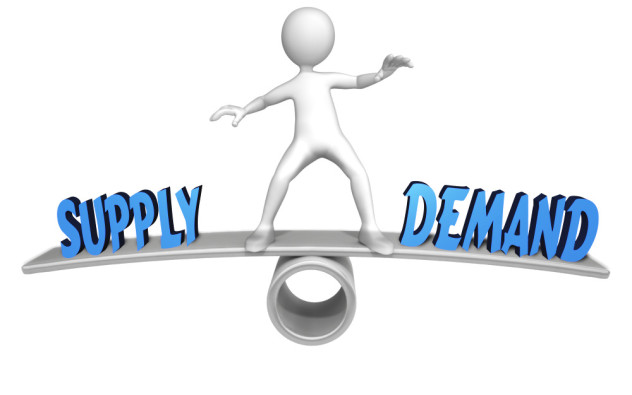 July 26, 2016
What is the supply?
Delivery of Oxygen
DO2 = CO X CaO2 = 
HR X SV x [(HgbXSaO2X1.34)+(PaO2*0.003)]
July 26, 2016
What Determines Demand/Consumption?
ATP Use
Metabolic demand
Stress (infection, inflammation, etc)
Etiology of shock    Increased Stress state   Increased metabolic demand
Temperature
Body Weight
Activity level
July 26, 2016
Time line of shock
July 26, 2016
What does shock look like?
Let’s look at some cases
July 26, 2016
What does shock look like?
Variable based on etiology and classification
Almost always:
Elevated HR, RR
Tissue perfusion poor (depending on stage)
Warm vs. Cold Shock
Signs you are failing:
Tissue perfusion (exam)
Urine Output
Mental Status
July 26, 2016
Treatment of Shock
July 26, 2016
How do you treat decrease demand?
July 26, 2016
How do you improve supply?
July 26, 2016
Tracking your interventions
July 26, 2016
Fluid Boluses
Increase Venous Return
Increase Stroke Volume = Increase Cardiac Output
Increase Preload = Increase EDP
Frank Starling Curve
Optimize Actin-Myosin Cross bridging = Optimize force of Contraction
July 26, 2016
Let’s take a closer look at a fluid bolus…
July 26, 2016
Inotropy + Cardiac Output
July 26, 2016
How do you know you are doing the right thing??
Physical Exam
Perfusion should improve
Pulses should improve
End organ function should normalize
Urine output, labs
Trend Values like:
CVP, lactate, MVO2
July 26, 2016
What is an MVO2?
Amount of Oxygen the body is extracting
In shock,
It could be high or low
Aim for just right
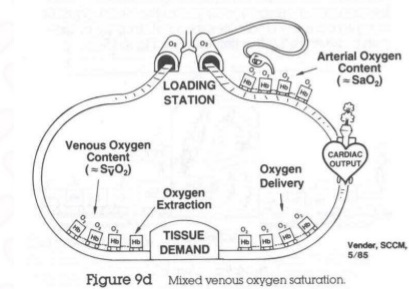 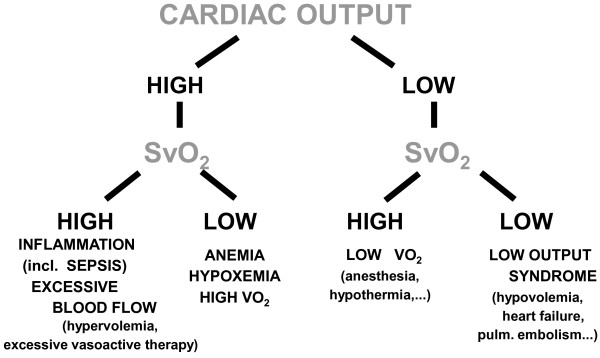 July 26, 2016
Summary:  Key Points
Shock is inadequate supply to meet the metabolic demands of consumption (Supply does not meet demand)
In order to treat shock, you must be able to treat the underlying etiology as well improve delivery and decrease demand
There are different types of shock (but the clinical picture is often overlapping)
July 26, 2016